Victor Medeiros da Cruz
DVR Manutenção
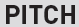 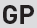 EQUIPE
STAKEHOLDERS EXTERNOS
& Fatores Externos
GRUPO DE ENTREGAS
PRODUTO
JUSTIFICATIVA& Passado
RISCOS
PREMISSAS
RESTRIÇÕES
CUSTOS
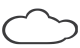 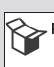 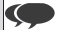 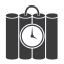 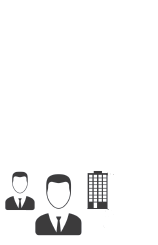 LINHA DO TEMPO
Alto custo de manutenções corretivas; problemas na organização da produção devido às paradas não previstas.
- Não ter dados disponíveis dos equipamentos, como desenho técnico
- Deslocamento emergencial até à empresa
- Indisponibilidade da orientadora do projeto
- A equipe terá acesso, quando necessário, às instalações da empresa e às informações técnicas dos equipamentos.
- O SENAI CIMATEC disponibilizará suas instalações para possíveis pesquisas e/ou outras atividades necessárias durante o processo.
- O professor orientador terá uma disponibilidade semanal previamente determinada para o acompanhamento do projeto.
- Plano de manutenção preventiva/preditiva
- Paradise Indústria Aeronáutica
- Marinilda (Orientadora Técnica)
- SENAI CIMATEC
- Equipe de projeto
- Empresa de manutenção terceirizada
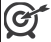 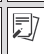 REQUISÍTOS
OBJ SMART
- Eliminar 75% das manutenções corretivas não planejadas até Maio/21
- Eliminar 100% das paradas não programadas até Maio/21 
- Reduzir os custos de manutenção em 50% até Junho/21
- De modo a garantir a segurança das atividades de manutenabilidade dos equipamentos, serão seguidos os requisitos apresentados na NR12: 
- Será seguida a NBR 5462 de modo a guiar os conceitos sobre confiabilidade e tipos de manutenção.
- Todas as máquinas deverão conter, ao final do projeto, um plano de manutenção levando em conta periodicidade e grau de criticidade.
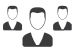 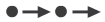 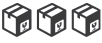 Davi Pinheiro Santana
Murilo Leal Alves
Victor Medeiros da Cruz
1. Levantamento de informações 
2. Manutenção Preventiva
3. Custos
4. Documentação
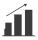 BENEFÍCIOS
Futuro
- Aumento de produtividade da operação 
- Redução dos custos provenientes à manutenção de equipamentos
- Aumento do ciclo de vida das máquinas
Mês 2
Mês 4
Mês 6
Mês 1
Mês 5
Mês 3
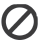 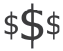 - 1
- 2
- 3
- O orçamento da empresa pode limitar a frequência devida das manutenções, ou a aplicação de uma análise preditiva.
- A indisponibilidade de profissionais capacitados no quadro interno da empresa pode exigir a contratação de empresas terceirizadas para a realização dos serviços.
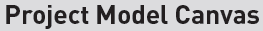 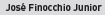